Образовательная программа дошкольного образования
Государственное бюджетное дошкольное образовательное учреждение детский сад № 93 комбинированного вида Выборгского района Санкт-Петербурга
Краткая презентация Программы 
ориентирована на родителей (законных представителей) детей 




Полный текст Программы 
доступен для ознакомления на сайте 
gdou93.ru
Содержание
Целевой раздел
Содержательный раздел
Организационный раздел
Образовательная программа дошкольного образования разработана и утверждена организацией в соответствии с федеральным государственным образовательным стандартом дошкольного образования и с учетом примерной общеобразовательной программы дошкольного образования
Цель программы
является проектирование социальных ситуаций развития ребенка и развивающей предметно-пространственной среды, обеспечивающих позитивную социализацию, мотивацию и поддержку индивидуальности детей через общение, игру, познавательно-исследовательскую деятельность и другие формы активности.
Задачи программы
охрана и укрепление физического и психического здоровья детей, в том числе их эмоционального благополучия;
обеспечение равных возможностей для полноценного развития каждого ребенка в период дошкольного детства независимо от места проживания, пола, нации, языка, социального статуса;
создание благоприятных условий развития детей в соответствии с их возрастными и индивидуальными особенностями, развитие способностей и творческого потенциала каждого ребенка как субъекта отношений с другими детьми, взрослыми и миром;
объединение обучения и воспитания в целостный образовательный процесс на основе духовно-нравственных и социокультурных ценностей, принятых в обществе правил и норм поведения в интересах человека, семьи, общества;
Задачи программы
формирование общей культуры личности детей, развитие их социальных, нравственных, эстетических, интеллектуальных, физических качеств, инициативности, самостоятельности и ответственности ребенка, формирование предпосылок учебной деятельности;
формирование социокультурной среды, соответствующей возрастным и индивидуальным особенностям детей;
развитие личности дошкольника в процессе специально организованного взаимодействия с окружающей городской средой;
приобщение  дошкольников к культурному наследию Санкт-Петербурга;
Задачи программы
закладывание	 основ	экономической	и	финансовой грамотности у детей	дошкольного	возраста	выработка навыков самообслуживания, элементарного	бытового	труда	в помещении	и на улице	(участке детского	сада),	а также	 формирование первичных	представлений труде взрослых,	его	роли	в	обществе и	жизни	каждого человека.
обеспечение психолого-педагогической поддержки семьи и повышение компетентности родителей (законных представителей) в вопросах развития и образования, охраны и укрепления здоровья детей;
 обеспечение преемственности целей, задач и содержания дошкольного общего и начального общего образования.
Принципы и подходы к формированию Программы
В детском саду функционируют возрастные группы     для детей раннего и дошкольного возраста.
Целевые ориентиры в раннем возрасте
Целевые ориентиры                                          в дошкольном возрасте
Целевые ориентиры                                          в дошкольном возрасте
Целевые ориентиры реализации парциальной культурно-образовательной  программы «Город на ладошке»
Результатом освоения программы становится обретение дошкольниками комплекса личностных новообразований, а именно:
Опыта исследовательской деятельности, который проявляется:
а) в становлении психологической готовности к исследованию (рост познавательного интереса к городу; стремление к раскрытию неизвестного, готовность искать ответ на вопрос самостоятельно или в группе сверстников – единомышленников, отсутствие боязни совершить ошибку, способность действовать в новой незнакомой ситуации);
б) в освоении поисковых  исследовательских умений:
наблюдать за происходящим вокруг;
рассматривать объекты природного и культурного наследия, используя стратегию визуального исследования;
использовать наряду с визуальным исследованием приёмы комплексного изучения объектов природной и культурной среды города, опираясь на различные способы получения информации (тактильное, моторное, коммуникативное и пр.);
планировать и проводить простейший (доступный как для выполнения, так и для понимания) эксперимент под руководством педагога;
сравнивать, сопоставлять, оценивать, классифицировать объекты окружающего мира;
вычленять отдельные признаки изучаемых объектов природной и культурной среды города;
осуществлять под руководством педагога проверку собственных гипотез и версий.
Целевые ориентиры реализации парциальной культурно-образовательной  программы «Город на ладошке»
Результатом освоения программы становится обретение дошкольниками комплекса личностных новообразований, а именно:
2.Опыта выстраивания коммуникативных связей, что подразумевает комплекс умений:
вступать во взаимодействие с людьми (знакомыми и незнакомыми, сверстниками и взрослыми) – носителями культурного опыта и информации; умение начать, поддержать и завершить общение; привлечь внимание собеседника;
формулировать и задавать вопросы поискового характера;
формулировать и предъявлять собственную точку зрения относительно того или иного исследуемого объекта, доказывать е самостоятельность;
слушать и понимать других;
взаимодействовать внутри группы сверстников, согласовывать свои действия, мнения, установки с собеседниками, находить компромисс.
Целевые ориентиры реализации парциальной культурно-образовательной  программы «Город на ладошке»
Результатом освоения программы становится обретение дошкольниками комплекса личностных новообразований, а именно:
3.Социокультурного опыта, умений и навыков, необходимых для жизни в мегаполисе:
понимать законы построения городской среды;
«читать» план микрорайона и карту города;
ориентироваться на улицах города, определять их начало и конец, находить нужный дом;
описывать маршрут своего следования по микрорайону, используя систему общепринятых ориентиров;
соблюдать правила дорожного движения и корректного (соответствующего городскому этикету) поведения в различных социокультурных институтах (музее, библиотеки, театре);
определить по внешнему облику возможное предназначение здания.
Опыта эмоционально – ценностного отношения, что выражается:
в появлении собственного эмоционального отношения к городу;
в принятии представлений об уникальности и неповторимости Петербурга;
в способности рефлексии собственного состояния в городском пространстве;
в формировании бережного отношения к объектам культурного и природного наследия города;
в способности выражать своё отношение к городу.
Основная образовательная программа дошкольного                              образования (ОП ДО)
обеспечивает
      Развитие личности, мотивации и способностей детей в различных видах деятельности и охватывает следующие образовательные области:
«Физическое развитие»
«Социально – коммуникативное развитие»
«Познавательное развитие»
«Речевое развитие»
«Художественно – эстетическое развитие»
ФИЗИЧЕСКОЕ РАЗВИТИЕ
ХУДОЖЕСТВЕННО-ЭСТЕТИЧЕСКОЕ РАЗВИТИЕ
Физическая культура
ЗОЖ
Музыкальное развитие
Продуктивная деятельность,
Приобщение к искусству
Образовательные области
Познавательно исследовательская деятельность
СОЦИАЛЬНО-КОММУНИКАТИВНОЕ РАЗВИТИЕ
РЕЧЕВОЕ РАЗВИТИЕ
ПОЗНАВАТЕЛЬНОЕ РАЗВИТИЕ
ФЭМП
Конструирование
Ознакомление с окружающим миром
коммуникативные  способности
Труд
Безопасность
Экономическое воспитание и формирование финансовой грамотности
Развитие речи
Приобщение к художественной литературе
Виды детской деятельности с учетом ФГОС по реализации ОП ДО
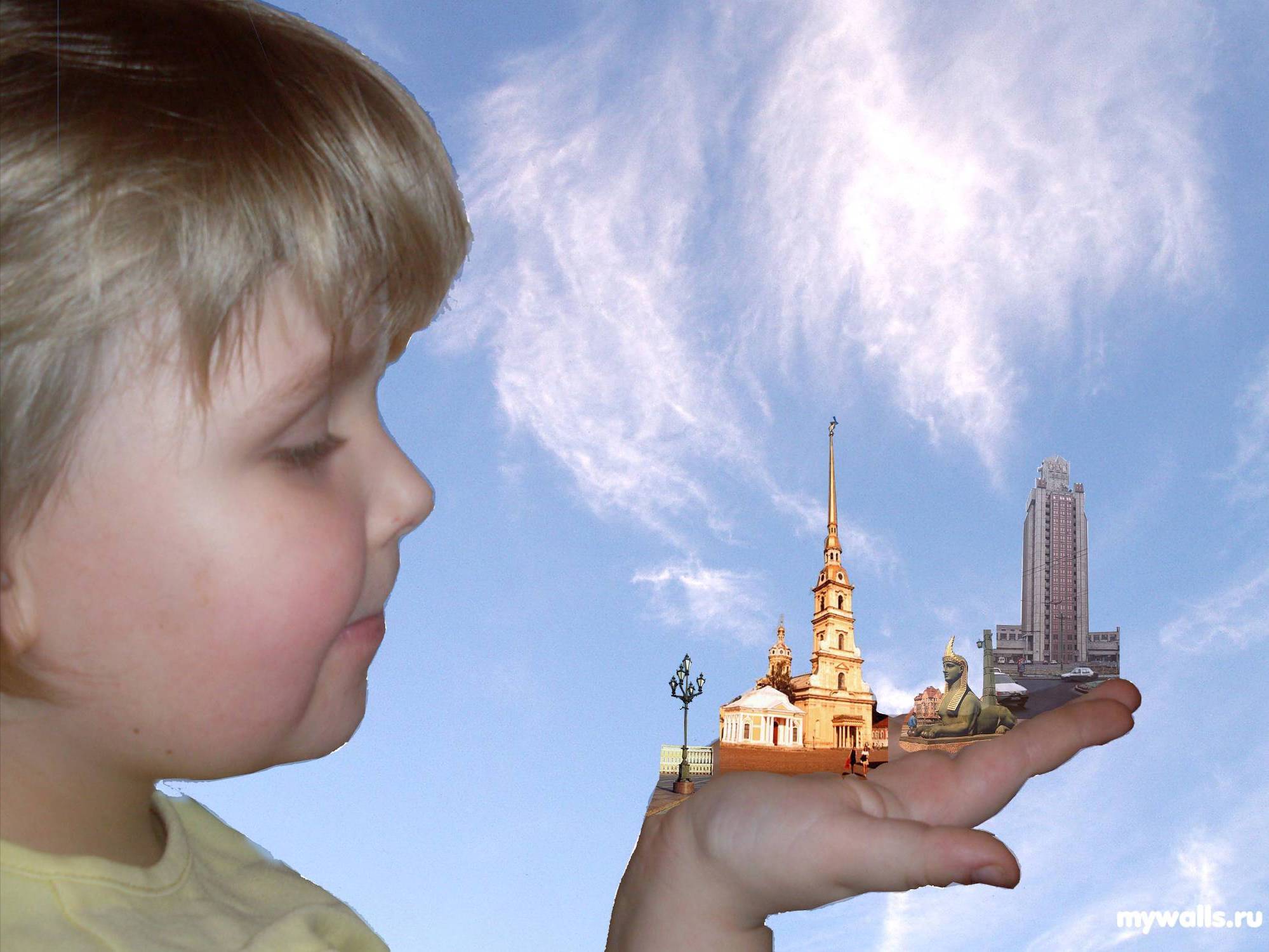 «Город на ладошке» – 
это Санкт-Петербург

…понятный и близкий ребенку
… увиденный самим ребенком
…измеренный шагами ребенка
…«соавтором» которого является ребенок
Цель программы
Развитие личности дошкольника в процессе взаимодействия с объектами природного и культурного наследия Санкт-Петербурга
Задачи программы:
Программа «Город на ладошке» призвана создать условия для:
1. освоения дошкольниками ближайшего окружения как среды своего существования;
2. овладения разнообразными способами взаимодействия с городом и  отдельными объектами городской среды;
3. приобретения опыта эмоционально-ценностного отношения к городу.
Концентры программы «Город на ладошке»:
1 год (старшая группа)
Пространство: культурное наследие микрорайона
Предназначение: обучение способам «диалога» с городом (исследования) 
2 год (подготовительная группа)
Пространство: акватория Невы
Предназначение: осознание специфики городской среды Петербурга
Структура и содержание программы «Город на ладошке»
«Блоки» недели программы «Город на ладошке»
Совместная деятельность.
Образовательная прогулка.
Творческая мастерская (арт-площадка).
Семейное образовательное путешествие.
МОДЕЛЬ ОБРАЗОВАТЕЛЬНОГО ПРОЦЕССА
Взаимодействие с семьями воспитанников
Программа подчеркивает ценность семьи как уникального института воспитания и необходимость развития ответственных и плодотворных отношений с семьями воспитанников
Модель взаимодействия педагогов и родителей в ГБДОО
I этап - ознакомительный
Педагоги
Родители
Сбор информации (первое общение; беседа, наблюдение; анализ полученных результатов, анализ типа семей).
Сбор информации знакомство  с детским садом, адаптация.
День открытых дверей детского сада, группы.
День рождения группы.
Сайт детского сада.
I этап - общепрофилактический
Наглядная-текстовые материалы (стенды, информационные проспекты, буклеты, родительская газета)…
Встреча со специалистами.
Просмотр открытых мероприятий (образовательной и досуговой деятельности)…
Модель взаимодействия педагогов и родителей в ГБДОО
III этап – индивидуальная работа
Педагоги
Родители
Знакомство с опытом семейного воспитания, традициями; организация фотовыставок; творческие мастерские, семейные гостиные. 
Выбор содержания, форм взаимодействия с семьей  ребенка.
Получение консультативной
индивидуальной  помощи.
IV этап - интегративный
Дискуссионный клуб (совместное обсуждение проблем, участие в совместных делах, деловые игры).
Маршруты выходного дня.
Традиция «Гость группы».
Семейные проекты.
Совместные мероприятия:
досуги, праздники, конкурсы, викторины, выставки, игротеки;
«Неделя здоровья», «Неделя игры и игрушки»;
Вечера вопросов  и ответов круглые столы, устные педагогические журналы и др.
Режим дня
Режим дня выполняется на протяжении всего периода воспитания детей в дошкольном учреждении, сохраняя последовательность, постоянство и постепенность.

  Соответствие правильности построения режима дня возрастным психофизиологическим особенностям дошкольника, в ДОУ для каждой возрастной группы определен свой режим дня. 

 Организация режима дня проводится с учетом теплого и холодного периодов года.
Развивающая  среда в ДОУ  :
содержательно-насыщенная, развивающая;
	трансформируемая;
	полифункциональная;
	вариативная;
	доступная;
	безопасная;
	здоровьесберегающая;
	эстетически-привлекательная.